Themawedstrijd 2018
Energietransitie (in brede zin)
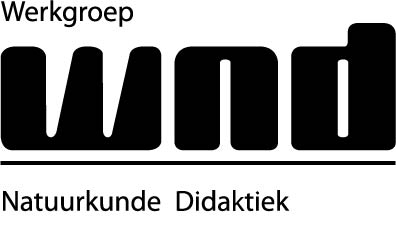 3. Fedde KortstraEnergiespel
Leuk spel
Energie omzettingen en energietransitie
Goed uitgewerkt voor docenten
2. Norbert van VeenEnergielabel maken
Bewustwording
Dicht bij belevingswereld
Creatieve werkvorm.

Ook offerte voor verduurzaming woning
Vraagt veel van docent
1. Jan van RiswickEnergie en maatschappij
Groepsopdrachten
Veel diversiteit in keuzes
Zelfstandig werken
Bewustwording
Vraagt veel van docent
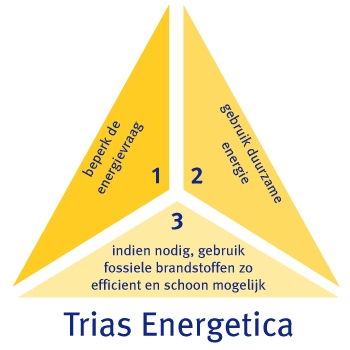